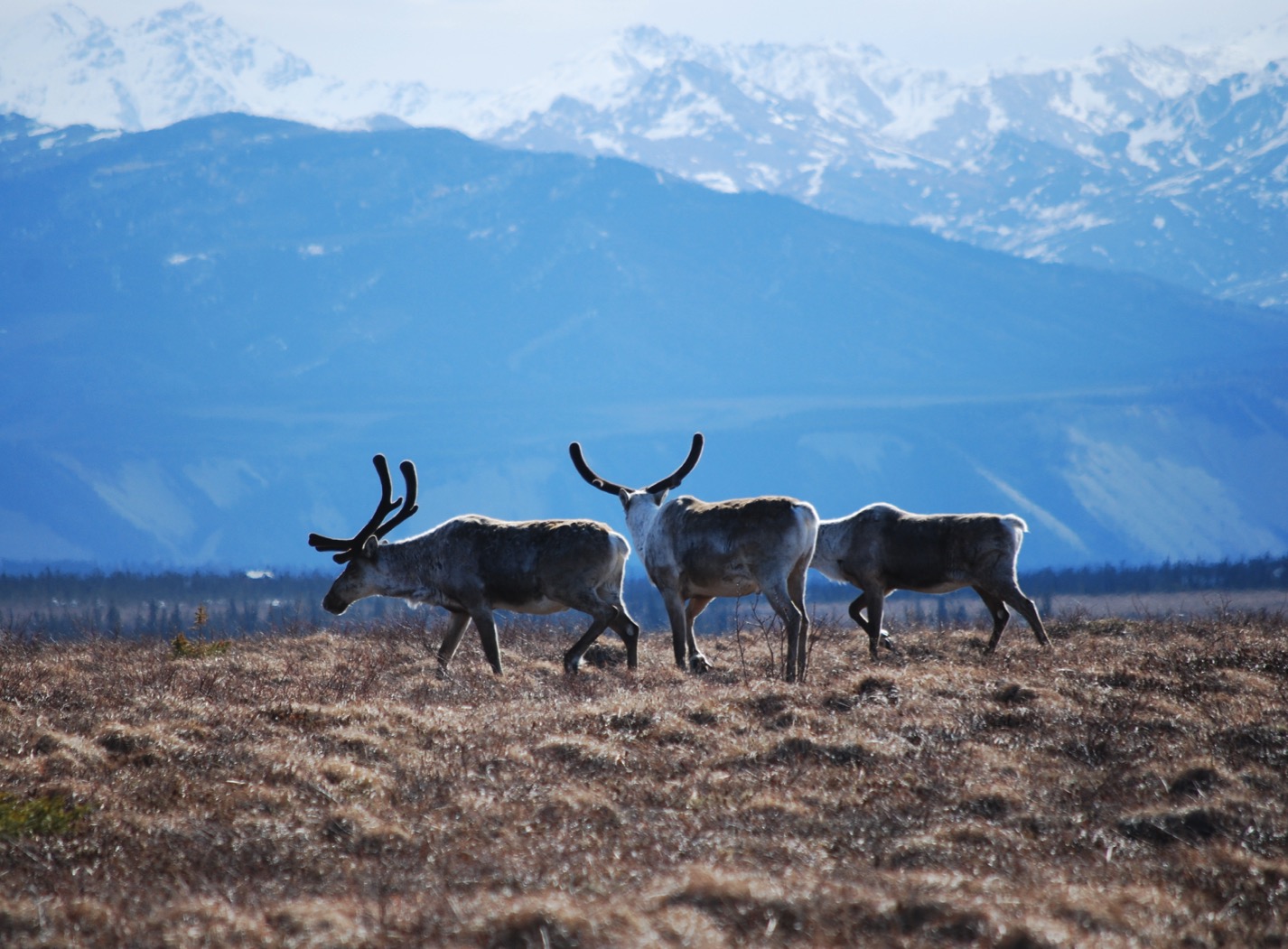 Arctic Boreal Vulnerability Experiment (ABoVE)
2017 ABoVE Airborne Campaign


29 April 2017 (DOY  120) 
Atmospheric C: Inuvik – Fairbanks








Charles Miller, Deputy Science Lead
Jet Propulsion Laboratory, California Institute of Technology
and the ABoVE Science TeamFor Hank Margolis, Eric Kasichke, Bruce Tagg 
NASA HQ
April 2017
29 Apr 2017/DOY 120 Inuvik – Fairbanks
Assets Deployed:
Inuvik – Mooney (N617DH)/Atmospheric CO2, CH4, CO

Daily Summary:
Science Flight
All sensors operating nominally
29 Apr 2017/DOY 120 72-Hour Look Ahead
All plans weather dependent
Sunday 30 April 2017 (DOY 121):
Fairbanks – Galena - Nome
Vertical profiles over Galena, Nome

Monday 1 May 2017 (DOY 122):
TBD

Tuesday 2 May 2017 (DOY 123):
TBD
29 Apr 2017/DOY 120 Inuvik – Fairbanks
Flight Plan:
Inuvik – Old Crow – Fort Yukon – Fairbanks
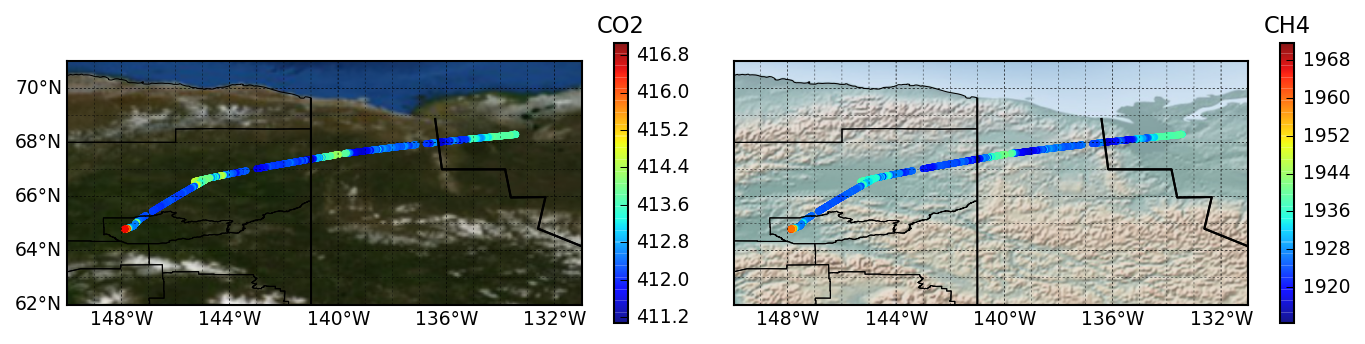 29 Apr 2017/DOY 120 Inuvik – Fairbanks
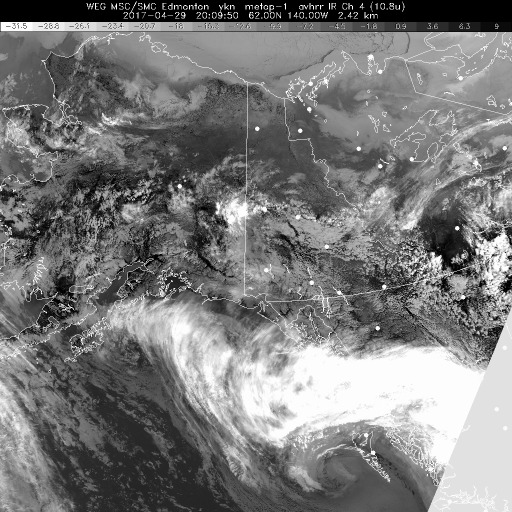 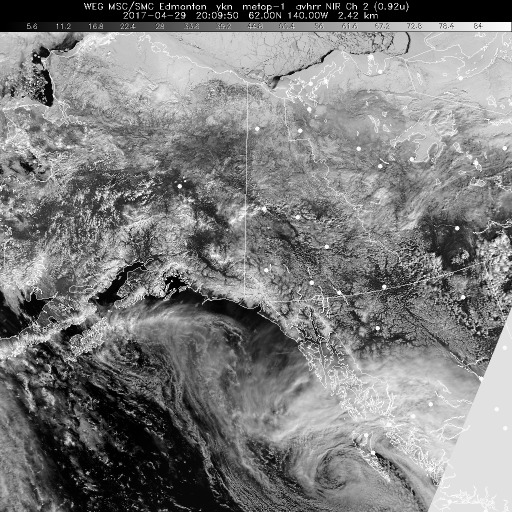 HRPT NIR
HRPT IR
HRPT Polar NIR (left) and IR (right) show mostly clear conditions between Inuvik and Fairbanks
29 Apr 2017/DOY 120 Inuvik – Fairbanks
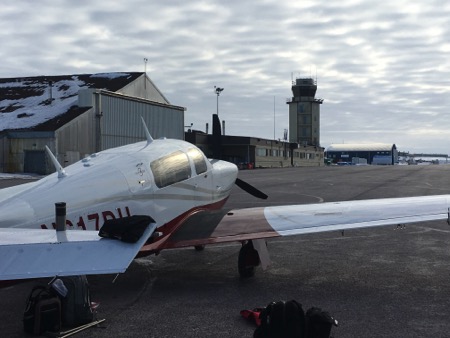 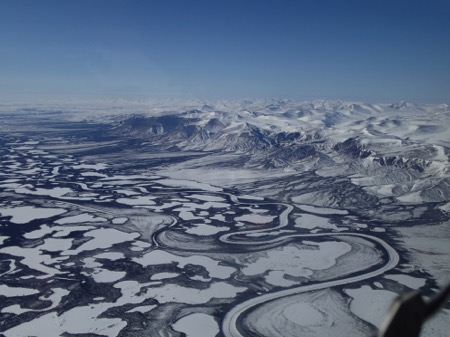 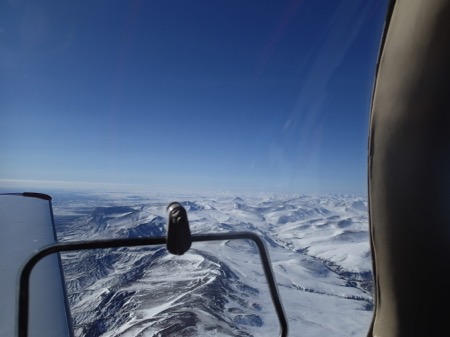 Inuvik
Stevens Village
Beaver
Alaska – Canada 
Border
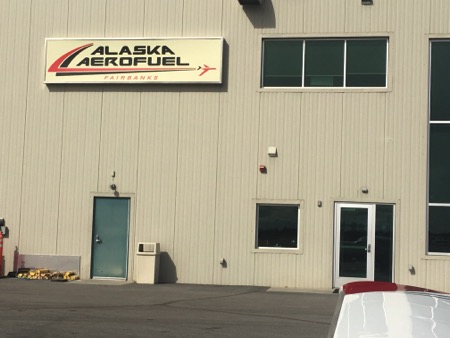 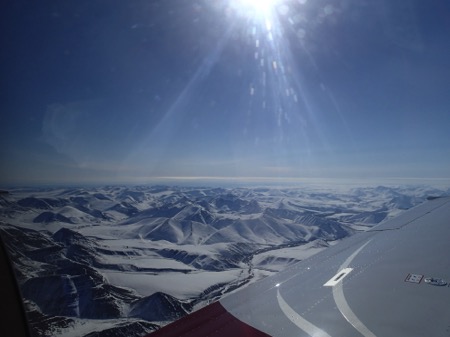 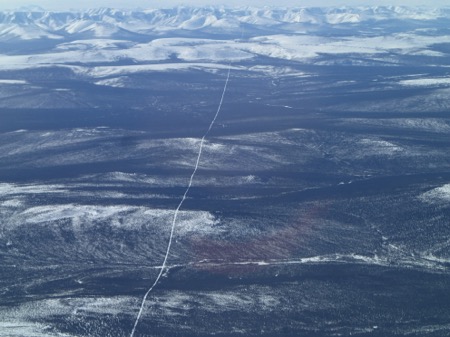 Fairbanks
Frozen landscapes dominate on the flight from Inuvik to Fairbanks
29 Apr 2017/DOY 120 Inuvik – Fairbanks
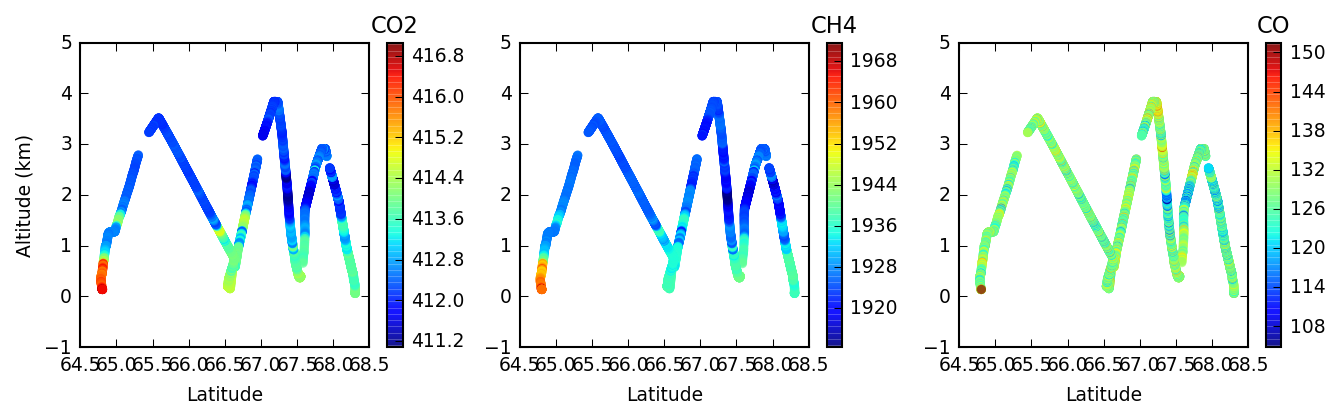 CO2, CH4 and CO vertical profiles vs altitude and latitude
Descents Old Crow, Fort Yukon and Fairbanks
Elevated CO2 and CH4 observed below 1 km elev on all descents
29 Apr 2017/DOY 120 Inuvik – Fairbanks
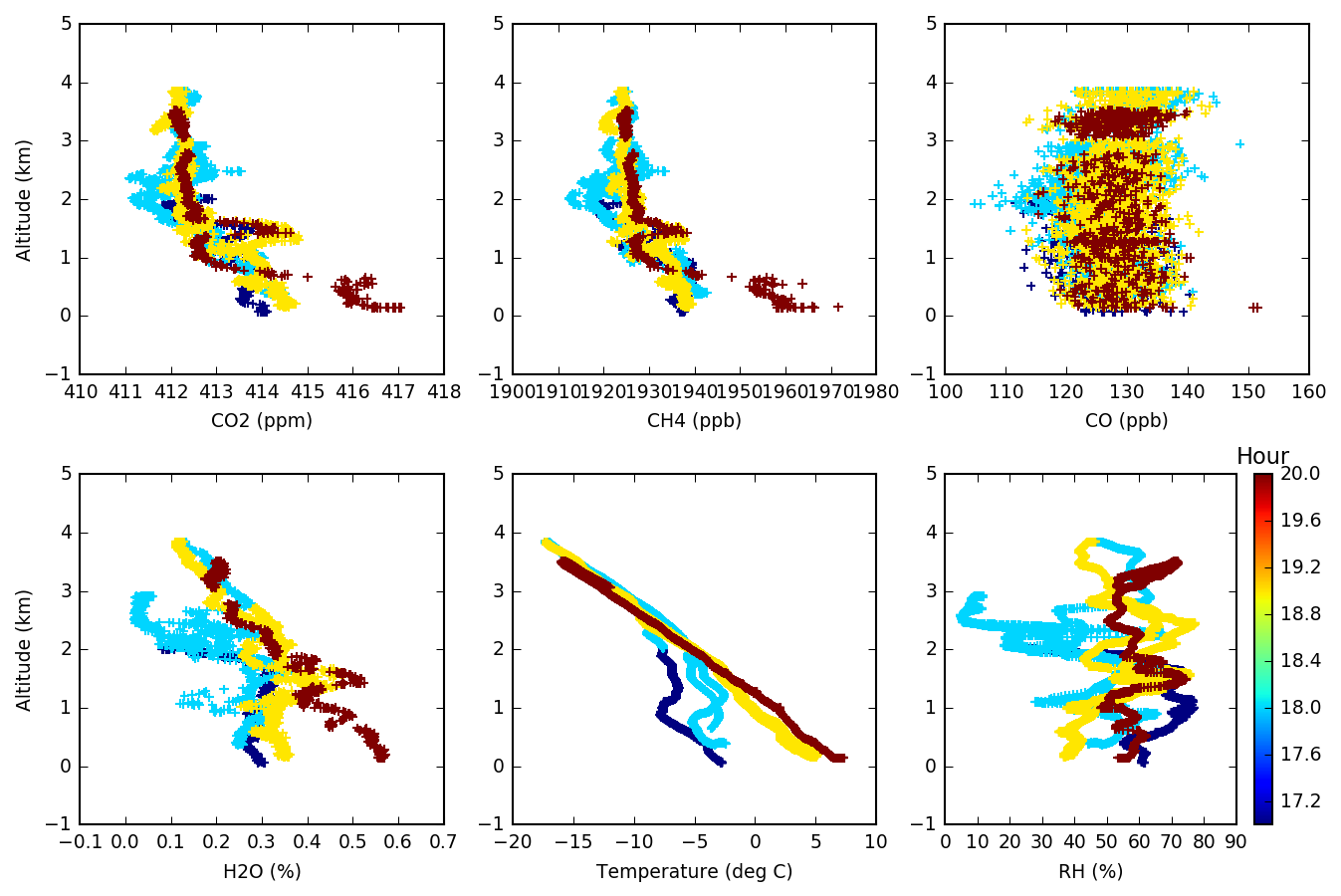 [Speaker Notes: Profiles show +2-5 ppm CO2 and +20-50 ppb CH4 near surface enhancements]
29 Apr 2017/DOY 120 Inuvik – Fairbanks
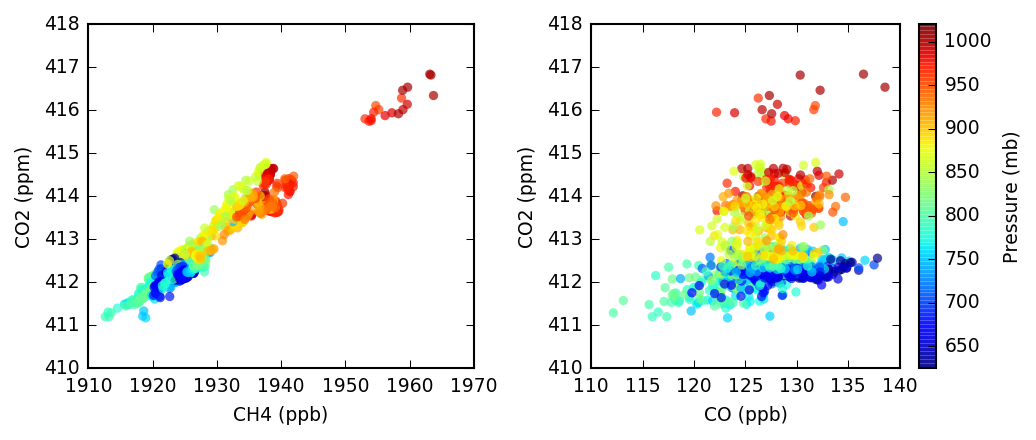 CO2 v CH4 and CO2 v CO tracer-tracer correlation plots
Near surface CO2 v CH4 enhancements show evidence of spring thaw
Modest CO enhancements (CO > 130 ppb) at all altitudes